Efficient Monte Carlo Simulation of Security Prices
By Darrell Duffie and Peter Glynn, Stanford University, 1995
Paper Review by: 
Niv Nayman
Technion- Israel Institute of Technology
July 2015
What are we going to speak about ?
Background
The Paper
Brownian Motion  
Wiener Process (SBM)

Stochastic Calculus (Itō’s Calculus)
Stochastic  Integral (Itō’s Integral)
Stochastic Differential Equation (SDE)
Itō Process
Diffusion Process
Itō’s Lemma
Example : Geometric Brownian Motion (GBM)

Security Price Models 
The Black-Scholes  Model   (1973)
The Heston  Model              (1993)
Introduction
       Discretization Schemes
Euler
Milshtein  (1978) 
Talay (1984, 1986)
Motivation
Abstract
Assumptions
Theorem
Proof
Interpretation
Experiments
More to go
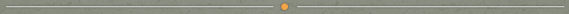 Brownian Motion
Definition. We say that a random process,               , is a Brownian motion with parameters (µ,σ) if
1. For 0 < t1 < t2 < …< tn-1 < tn

          are mutually independent.
2. For s>0, 
3. Xt is a continuous function of t.
We say that Xt   is a B (µ,σ) Brownian motion with drift  µ and volatility σ
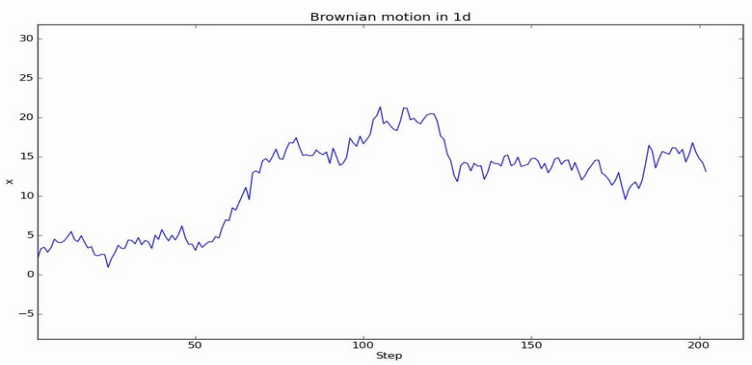 Remark.    Bachelier (1900) – Modeling in Finance
	Einstein (1905) – Modeling in Physics
	 Wiener (1920’s) – Mathematical  formulation
Wiener Process
When  µ=0 and σ=1 we have a Wiener Process
     or a standard Brownian motion (SBM) .
We will use Bt  to denote a SBM and we always assume that B0=0
	     Then,   
Note that if  Xt ~B (µ,σ)  and X0=x then we can write

Where Bt is an SBM.
Therefore see that 
Since,
What are we going to speak about ?
Background
The Paper
Brownian Motion  
Wiener Process (SBM)

Stochastic Calculus (Itō’s Calculus)
Stochastic  Integral (Itō’s Integral)
Stochastic Differential Equation (SDE)
Itō Process
Diffusion Process
Itō’s Lemma
Example : Geometric Brownian Motion (GBM)

Security Price Models 
The Black-Scholes  Model   (1973)
The Heston  Model              (1993)
Introduction
       Discretization Schemes
Euler
Milshtein  (1978) 
Talay (1984, 1986)
Motivation
Abstract
Assumptions
Theorem
Proof
Interpretation
Experiments
More to go
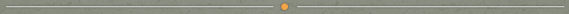 Itō Integral
Definition. A partition of an interval  [0,T] is a finite sequence of numbers πT  
  of the form

Definition. The norm or mesh of a partition πT is the length of the longest of it’s subintervals, that is



Recall the Riemann integral of a real function µ


And the Riemann-Stieltjes integral of a real function µ w.r.t a real function gt=g(t)


Then the Itō integral of a random process σ w.r.t a SBM Bt



It can be shown that this limit converges in probability.
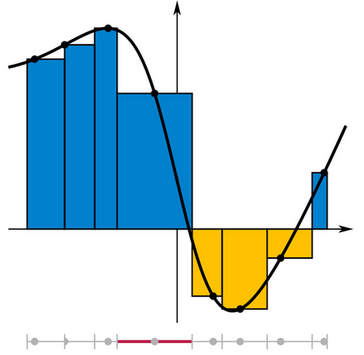 Stochastic Differential Equation
A stochastic differential equation (SDE) is of the form                    



Which is a short-hand of the integral equation



Where 
Bt is a Wiener Process (SBM).
                      is a Riemann integral.
                      is an Itō integral.
Itō Process
An Itō process in n-dimensional Euclidean space                                                             is a process                             defined on a probability space                       and satisfying a stochastic differential equation of the form                   

Where 
T > 0
Bt  is a m-dimensional  SBM
                                 satisfies the Lipschitz continuity and polynomial growth conditions.
                                  satisfies the Lipschitz continuity and polynomial growth conditions.
Such that



Where                    and                    .

These conditions ensure the existence of a unique strong solution Xt to the SDE (Øksendal 2003)
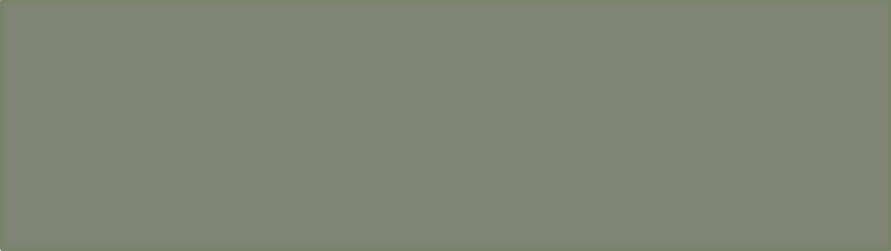 Existence and Uniqueness Conditions
Diffusion Process
A time-homogeneous Itō Diffusion in n-dimensional Euclidean space                              is a process                      defined on a probability space                              and satisfying a stochastic differential equation of the form                   

Where 
Bt  is a m-dimensional  SBM
                      is Lipschitz continuous.
                      is Lipschitz continuous.
Meaning

Where                    and                    .

This condition ensures the existence of a unique strong solution Xt to the SDE (Øksendal 2003).
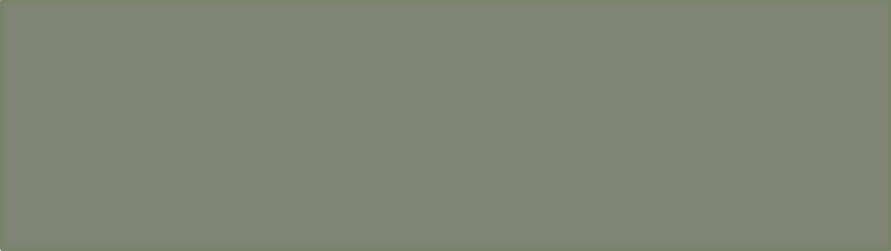 Existence and Uniqueness Conditions
Itō's Lemma
Suppose Xt is an Itō process satisfying the SDE  
And f(t,x) is a twice- differentiable scalar function.
Then 

In more detail

Sketch of proof
The Taylor series expansion of f(t,x) is
Recall that 
Substituting              and                         gives


As              the terms        and                         tend to zero faster. 
Setting                 and we are done.
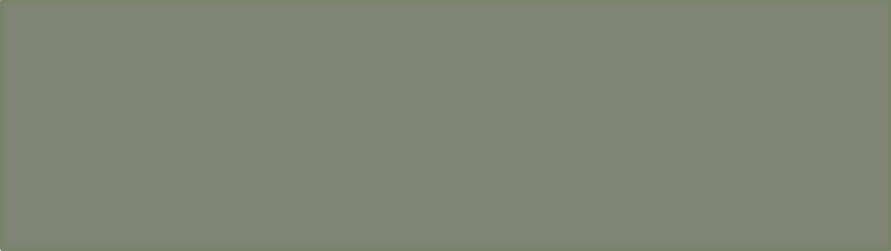 Sketch of Proof
Geometric Brownian Motion
Suppose Xt satisfies following SDE
With                          and 
Thus the SDE turns into
Since                               is a twice- differentiable scalar function in (0,∞) 
By Itō Lemma we have 

Then


The integral equation

Finally
If  X0 >0 then Xt > 0 for all t> 0
Geometric Brownian Motion
Definition. We say that a random process,                , is a geometric Brownian motion (GBM)  if for all t≥0 

          Where Bt is an SBM.
We say that  Xt ~GBM (µ,σ)  with drift  µ and volatility σ
Note that
-a representation which we will later see that is useful for simulating security prices.
Expected Growth Rate of GBM
Define                       , where      denotes the information available at time t. 
Recall the moment generating function of

Suppose Xt ~GBM (µ,σ) , then
- So the expected growth rate of Xt is µ
Properties of GBM
Note that,

          
Thus 
1. Fix  t1 < t2 < …< tn-1 < tn .   Then                               

    are mutually independent. 
2. Paths of Xt are continuous as a function of t, i.e. they do not jump.
3. For s>0,
What are we going to speak about ?
Background
The Paper
Brownian Motion  
Wiener Process (SBM)

Stochastic Calculus (Itō’s Calculus)
Stochastic  Integral (Itō’s Integral)
Stochastic Differential Equation (SDE)
Itō Process
Diffusion Process
Itō’s Lemma
Example : Geometric Brownian Motion (GBM)

Security Price Models 
The Black-Scholes  Model   (1973)
The Heston  Model              (1993)
Introduction
       Discretization Schemes
Euler
Milshtein  (1978) 
Talay (1984, 1986)
Motivation
Abstract
Assumptions
Theorem
Proof
Interpretation
Experiments
More to go
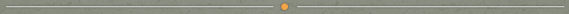 The Black-Scholes Model
The Black-Scholes equation is a partial differential equation (PDE) satisfied by a derivative (financial) of a stock price process that  follows a deterministic volatility GBM, under the no-arbitrage condition and risk neutrality settings.

Starting with a stock price process                  that follows GBM 



We represent the price of the derivative of the stock price process as 
Where                      a twice- differentiable scalar function at St>K.

We apply the Itō lemma


The arbitrage-free condition serves to eliminate the stochastic BM component, leaving only a deterministic PDE.



Risk neutrality is achieved by setting µ = r
With              we have the celebrated BS PDE:
r – interest rate
K- strick price
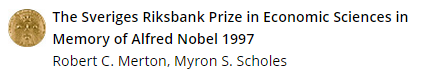 The Heston Model
A more elaborated model, dealing with a stochastic volatility stock price process that  follows a GBM



Where       , the  instantaneous variance, is a Cox–Ingersoll–Ross (CIR) process




and                    are SBM with correlation ρ, or equivalently, with covariance  ρdt.

μ is the rate of return of the asset.
θ is the long variance, or long run average price variance:
     as t tends to infinity, the expected value of νt tends to θ.
κ is the rate at which νt reverts to θ.
σ is the volatility of the volatility.
What are we going to speak about ?
Background
The Paper
Brownian Motion  
Wiener Process (SBM)

Stochastic Calculus (Itō’s Calculus)
Stochastic  Integral (Itō’s Integral)
Stochastic Differential Equation (SDE)
Itō Process
Diffusion Process
Itō’s Lemma
Example : Geometric Brownian Motion (GBM)

Security Price Models 
The Black-Scholes  Model   (1973)
The Heston  Model              (1993)
Introduction
       Discretization Schemes
Euler
Milshtein  (1978) 
Talay (1984, 1986)
Motivation
Abstract
Assumptions
Theorem
Proof
Interpretation
Experiments
More to go
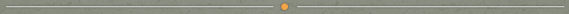 Monte Carlo Evaluation
Suppose                  is an Itō process satisfying the SDE  



and one is interested in computing 



Sometimes it is hard to analytically solve the SDE or to determine its distribution.


Although numerical computations methods are usually available
(i.e. the Kolmogorov backward equation (KBE) via some finite-difference  algorithm),
 

in some cases it is convenient to obtain a Monte Carlo approximation



This requires simulation of the system.
Discrete-time Simulation
The Monte Carlo  realizations are done by simulating a discrete-time approximation of the continuous-time SDE.
The time interval [0,T] is sampled at periods of length h>0.
Denote         as  Xt evaluated at t=kh.     
Thus          is the discrete evaluation of XT.

Denote  the approximation of                          by                          .

And the approximation error by                . 

It can be shown, under some technical conditions, that                   . 



Definition.  A sequence          has order-k convergence if           is bounded in h.
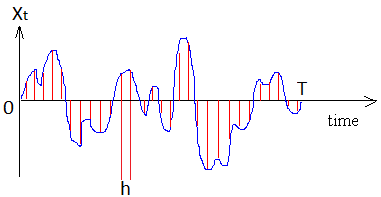 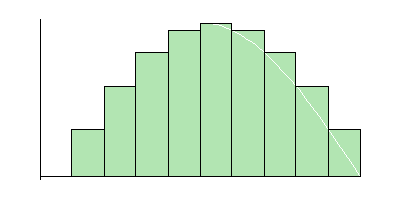 The Euler Approximation
The integral equation form of the SDE 



The Euler method approximates the integrals using the left point rule.




With ε~N(0,1).

Thus, one can evaluate XT with        by starting at               and proceeding by 



For k=0,…, T/h-1.
Where ε1,ε2,… are N(0,1) i.i.d.

Note.   The processes Xt  and         are not necessarily defined on the same probability  space   (Ω,Σ,Ρ).
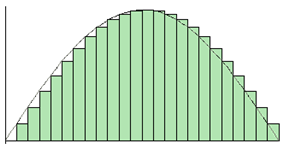 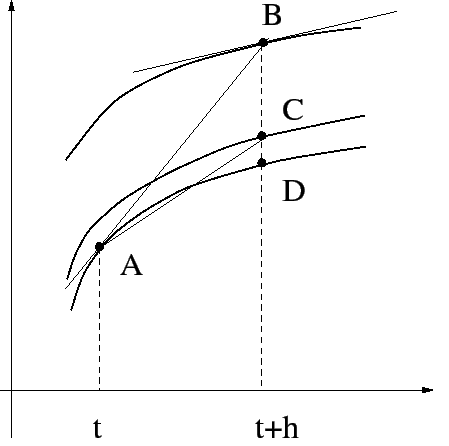 The Euler Approximation Error
Is said to be a first-order discretizaion scheme



In which eh has order-1 convergence.

There is an error coefficient              s.t.               has a order-2 convergence.

The error coefficient gives a notion of bias in the approximation.

Although usually unknown it can be approximated to first order by 



Under the polynomial growth condition of  f  (Talay and Tubaro, 1990).
The Milshtein Scheme
The integral equation form of the SDE 

The Milshtein method apply the Itō’s lemma on                             .





The integral form




Then the original SDE turns into
The Milshtein Scheme
As              the terms                      and                         are ignored.

Thus

 
Applying the Euler approximation to the last term we obtain 





Define                                                         and suggest a solution                   .
Indeed,


Thus, 

and
The Milshtein Scheme
Thus


Then


Turns into the Milshtein discretization


With ε~N(0,1).

Thus, one can evaluate XT with        by starting at               and proceeding by 




For k=0,…, T/h-1.
Where ε1,ε2,… are N(0,1) i.i.d.
The Milshtein Scheme
If  the terms                      and                         are to be visible.

We have





Where

And


Remark. Euler and Milshtein deal with first and second-order discretization schemes respectively for 1-D SDE with             .              

as Talay (1984,1986)   provides second-order discretization schemes for multidimensional SDE with                       .
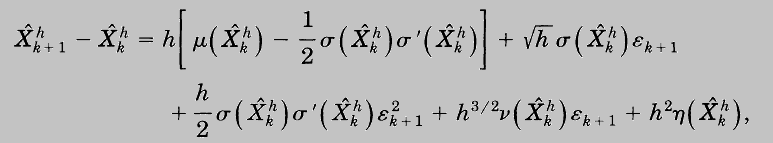 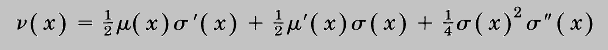 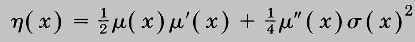 What are we going to speak about ?
Background
The Paper
Brownian Motion  
Wiener Process (SBM)

Stochastic Calculus (Itō’s Calculus)
Stochastic  Integral (Itō’s Integral)
Stochastic Differential Equation (SDE)
Itō Process
Diffusion Process
Itō’s Lemma
Example : Geometric Brownian Motion (GBM)

Security Price Models 
The Black-Scholes  Model   (1973)
The Heston  Model              (1993)
Introduction
       Discretization Schemes
Euler
Milshtein  (1978) 
Talay (1984, 1986)
Motivation
Abstract
Assumptions
Theorem
Proof
Interpretation
Experiments
More to go
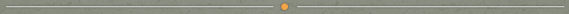 Discrete-time Monte Carlo Simulations
The Monte Carlo  realizations are done by simulating a discrete-time approximation of the continuous-time SDE.
Denote, 
                  as the i’th discrete-time  simulation output.

                               as a discrete-time crude monte carlo approximation of                    .  

                                 as the approximation error .

The time required to compute               is roughly  proportional to                  .
Where n and T are fixed for a given problem. 

This paper pursues the optimal tradeoff between N and h 
given limited computation time.
What are we going to speak about ?
Background
The Paper
Brownian Motion  
Wiener Process (SBM)

Stochastic Calculus (Itō’s Calculus)
Stochastic  Integral (Itō’s Integral)
Stochastic Differential Equation (SDE)
Itō Process
Diffusion Process
Itō’s Lemma
Example : Geometric Brownian Motion (GBM)

Security Price Models 
The Black-Scholes  Model   (1973)
The Heston  Model              (1993)
Introduction
       Discretization Schemes
Euler
Milshtein  (1978) 
Talay (1984, 1986)
Motivation
Abstract
Assumptions
Theorem
Proof
Interpretation
Experiments
More to go
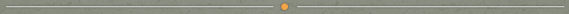 Abstract
This paper provides an asymptotically efficient algorithm for the allocation of computing resources to the problem of Monte Carlo integration of continuous-time security prices. The tradeoff between increasing the number of time intervals per unit of time and increasing the number of simulations, given a limited budget of computer time, is resolved for first-order discretization schemes (such as Euler) as well as second- and higher order schemes (such as those of Milshtein or Talay).
What are we going to speak about ?
Background
The Paper
Brownian Motion  
Wiener Process (SBM)

Stochastic Calculus (Itō’s Calculus)
Stochastic  Integral (Itō’s Integral)
Stochastic Differential Equation (SDE)
Itō Process
Diffusion Process
Itō’s Lemma
Example : Geometric Brownian Motion (GBM)

Security Price Models 
The Black-Scholes  Model   (1973)
The Heston  Model              (1993)
Introduction
       Discretization Schemes
Euler
Milshtein  (1978) 
Talay (1984, 1986)
Motivation
Abstract
Assumptions
Theorem
Proof
Interpretation
Experiments
More to go
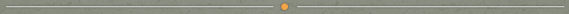 Assumptions
f is      and satisfies the polynomial growth condition. 
                            as            .
                                                 as               (i.e.                         is uniformly integrable ).         
                            as            , where β≠0 and p>0.  
The (computer) time required to generate                is given the deterministic
                                     as            , where γ>0 and q>0.


If                          or                         as            then 
                                                                                             as            .
If                         , where 0<c<∞, as             then 
                                                                         as           , where ε is N(0,1) and
Theorem
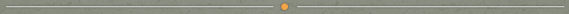 Given t units of computer time.
Proof
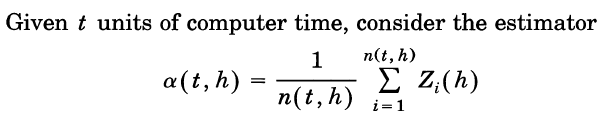 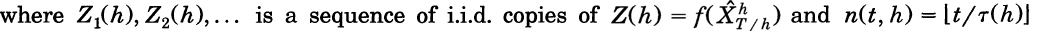 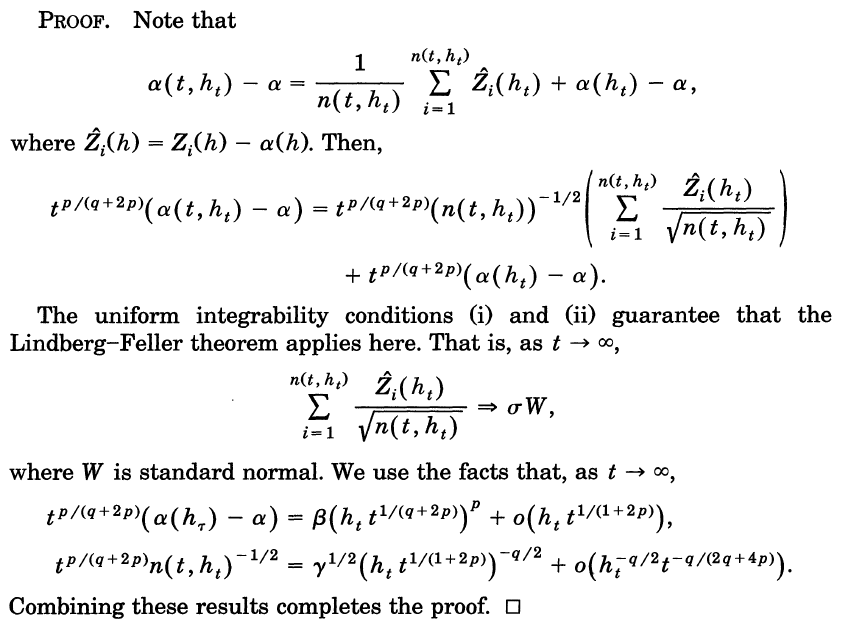 The Asymptotically Optimal Allocation
Assuming the discritization error alone  has order-p convergence with h 

As the computation budget t gets large
 the period ht should have order-1/(q+2p) convergence  with t.

Then the estimation error has order-p/(q+2p) convergence in probability with t.




If it the above does not hold,                      the estimation error does not converge in distribution to zero “as quickly” (i.e. not at this order                               ).



It follows that this rule is “Asymptotically Optimal”.
Interpertation
Informally,  if                          then                       , where                                                        .

Thus,  

Let               be the number of time intervals, as ht is the period.

For  the Euler scheme (p=1) :   
For the Milshtein or Talay schemes (p=2):


For the asymptotically optimal allocation, if                       then
Thus                                          


Thus,  

As the root-mean-squared estimation error is                             and the error bias is β.

For  the Euler scheme (p=1) :   
For the Milshtein or Talay schemes (p=2):
Experiments - Settings
Consider the SDE                                           with                                                .                                  
 The diffusion process Xt>0 which satisfies  the constant-elasticity-of-variance model (Cox,1975)          


with              , can be simulated by the Euler or Milshtein Schemes. 

A European call option on the asset with strike price K and expiration date T is 
                        , has we would try to estimate its initial price                                    by                . 

For γ=1 we obtain the Black-Scholes model.

Technical Details.
For which f is       and satisfies the polynomial growth conditions everywhere but at x=K.

Then it can be uniformly well approximated for above by                                                      .

If we take δ to be of order-2p convergence we preserve the quality of aproximation.
For                we have                               as              (Yamada, 1796 and dominated convergence).
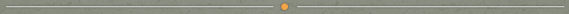 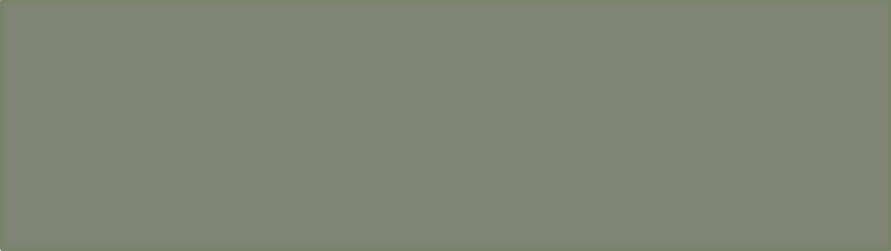 Technical Details
What are we going to speak about ?
Background
The Paper
Brownian Motion  
Wiener Process (SBM)

Stochastic Calculus (Itō’s Calculus)
Stochastic  Integral (Itō’s Integral)
Stochastic Differential Equation (SDE)
Itō Process
Diffusion Process
Itō’s Lemma
Example : Geometric Brownian Motion (GBM)

Security Price Models 
The Black-Scholes  Model   (1973)
The Heston  Model              (1993)
Introduction
       Discretization Schemes
Euler
Milshtein  (1978) 
Talay (1984, 1986)
Motivation
Abstract
Assumptions
Theorem
Proof
Interpretation
Experiments
More to go
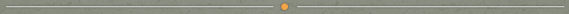 Experiments - Results
For the particular case:                                                                                         
We take



The following results are obtained,








Comments
For  the Euler scheme (p=1) :           
     For the Milshtein scheme (p=2):

The assumption hold with other but normal  i.i.d  increments with zero mean and unit
     variance uder technical conditions (Talay, 1984,1986).
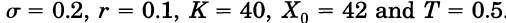 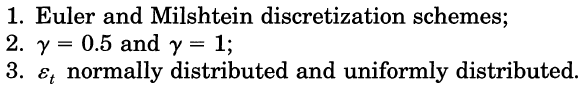 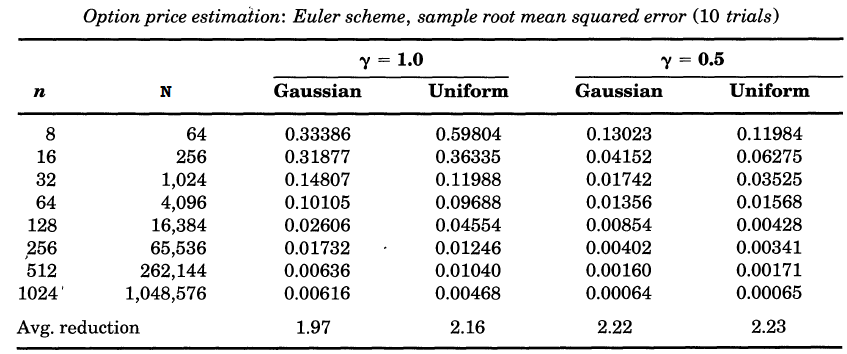 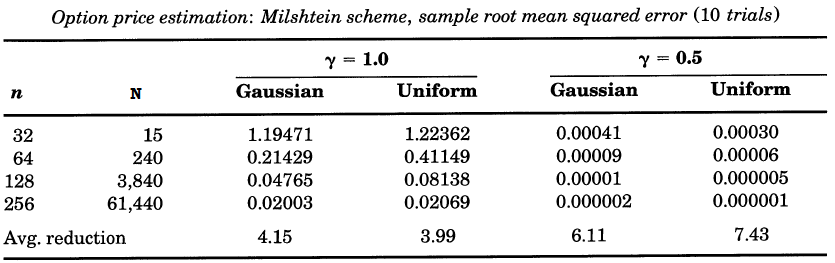 What are we going to speak about ?
Background
The Paper
Brownian Motion  
Wiener Process (SBM)

Stochastic Calculus (Itō’s Calculus)
Stochastic  Integral (Itō’s Integral)
Stochastic Differential Equation (SDE)
Itō Process
Diffusion Process
Itō’s Lemma
Example : Geometric Brownian Motion (GBM)

Security Price Models 
The Black-Scholes  Model   (1973)
The Heston  Model              (1993)
Introduction
       Discretization Schemes
Euler
Milshtein  (1978) 
Talay (1984, 1986)
Motivation
Abstract
Assumptions
Theorem
Proof
Interpretation
Experiments
More to go
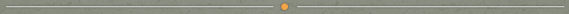 More to go
More monte carlo methods for asset pricing problems: 
Boyle (1977,1988,1990)
Jones and Jacobs (1986)
Boyle, Evnine and Gibbs (1989)

An Alternative large deviation method for the optimal tradeoff : 
chapter 10 of Duffie (1992).

Extensions
Path dependent security payoffs 
Stochastic short-term interest rates                 (Duffie,1992)
A path dependent “lookback” payoff 
Extension of the general theory of weak convergence for more general path-dependent functionals
More discretization schemes:  Slominski (1993,1994),  Liu (1993)
Adding a memory constraint
Thank you for listening